ОШ ,,Војвода Радомир Путник“, ЏепИздвојено одељење ТеговиштеРазред : трећи
Предмет: 
Природа и друштво

Наставна тема:
Природа, човек и друштво

Наставна јединица:
Животне заједнице
Тип часа: Обрада

Редни број часа:
28.
Водич кроз презентацију:

Гордана Стојановић – Наставник разредне наставе
е - mail: stojanovicgordana93@gmail.com
Датум:
29. 12. 2024. год.
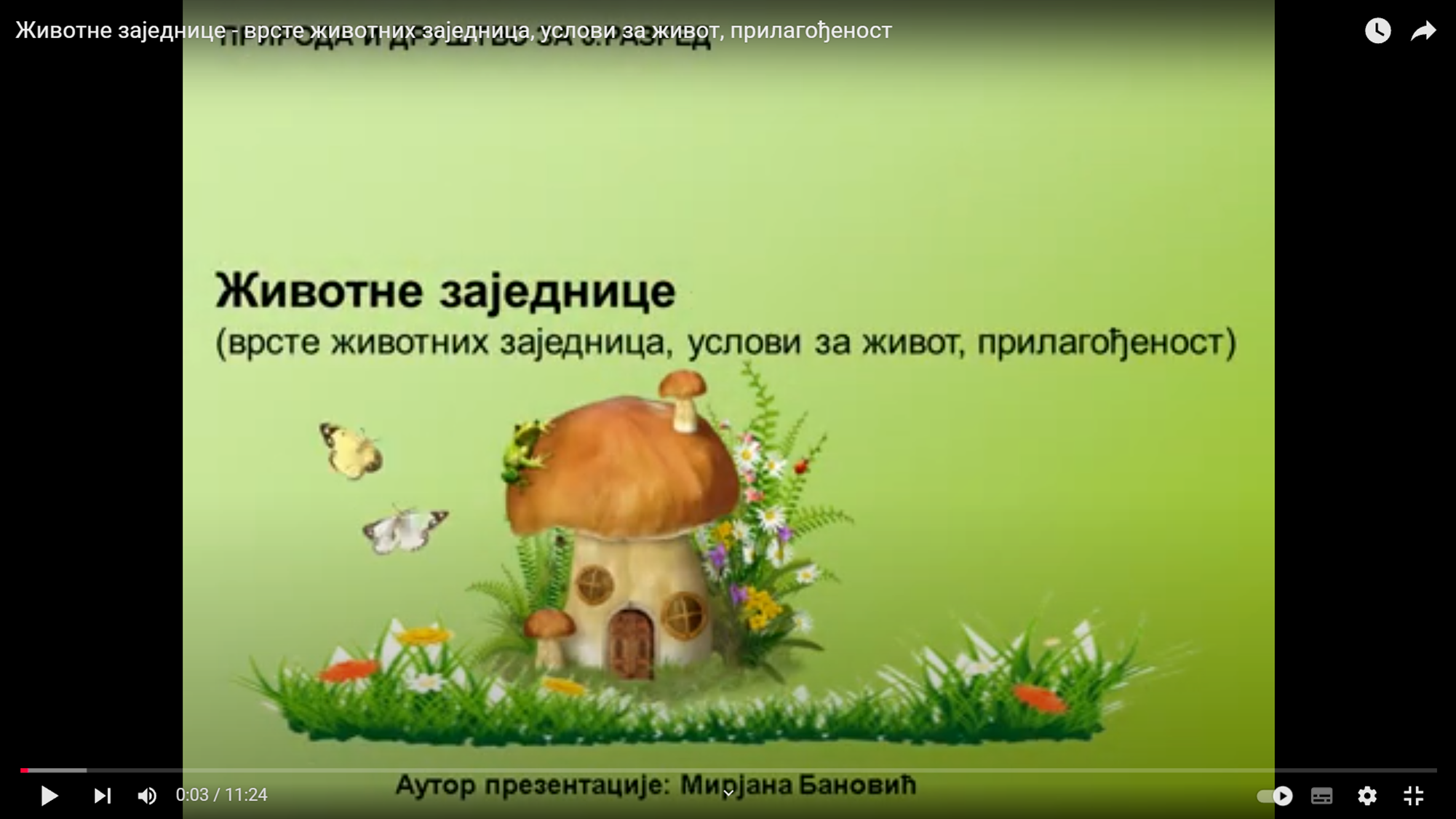 https://s3-eu-west-1.amazonaws.com/klett-video/player/index.html?video=izzi_23_24/pid3_vid12/stream
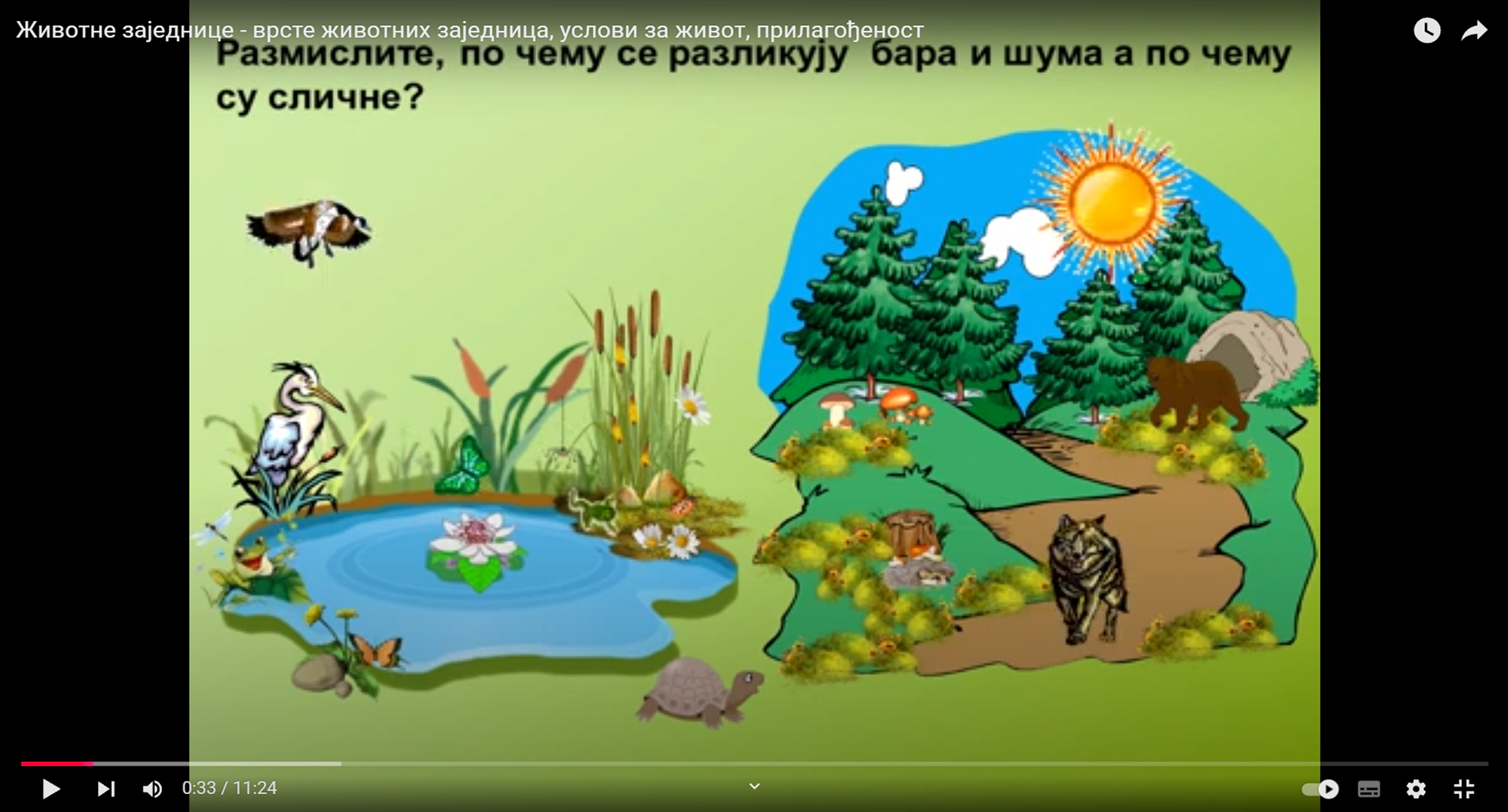 https://s3-eu-west-1.amazonaws.com/klett-video/player/index.html?video=izzi_23_24/pid3_vid9/stream
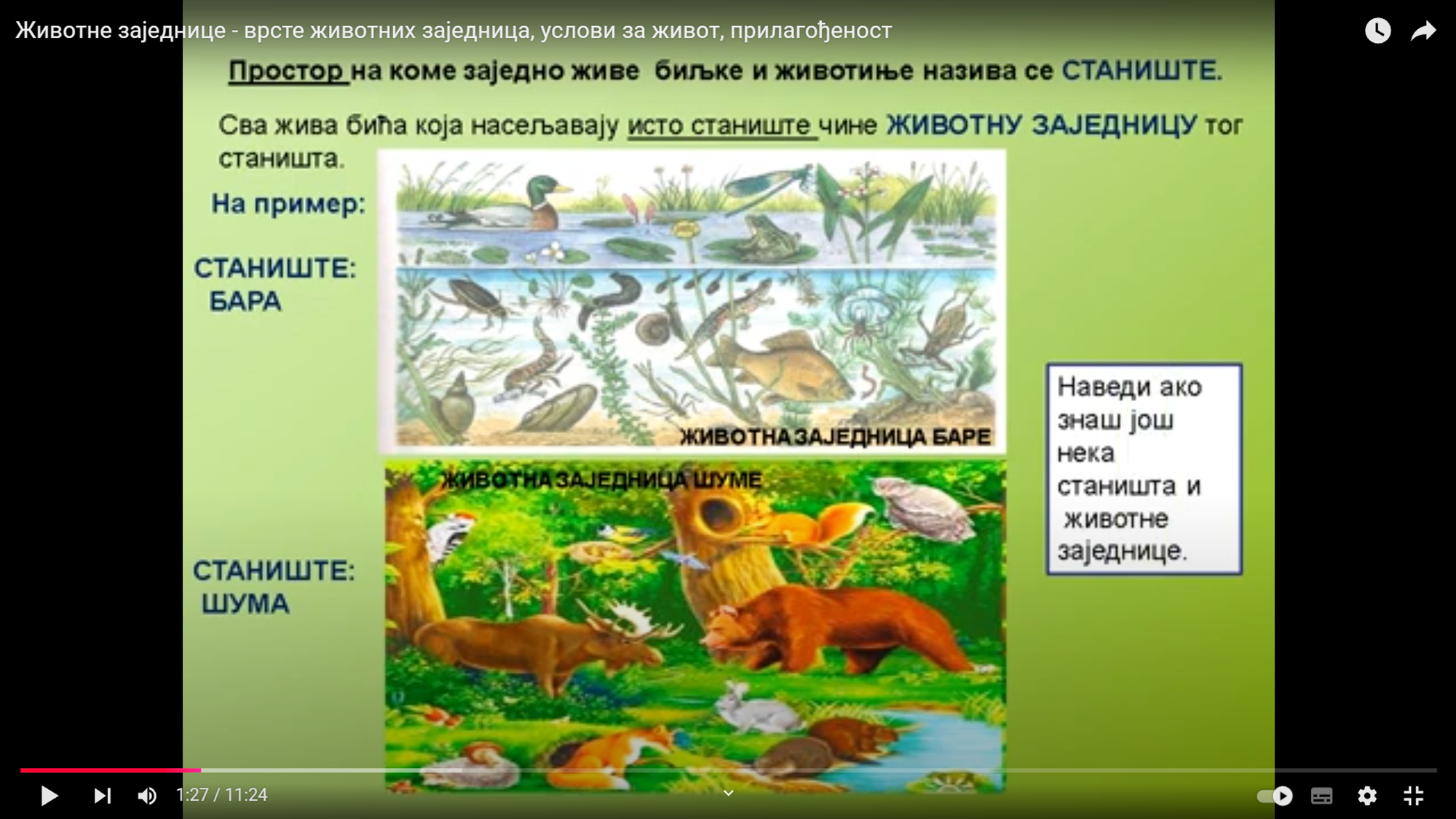 Услови за живот нису свуда исти и разликују се од једног до другог станишта , као и унутар самог станишта.
Услови за живот живих бића су:
-    Сунчева светлост;
-    Сунчева топлота;
-    Ваздух;
-     Вода;
-     Земљиште.
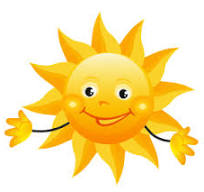 УСЛОВИ ЗА ЖИВОТ
Самосталан рад ученика – Прилог 1
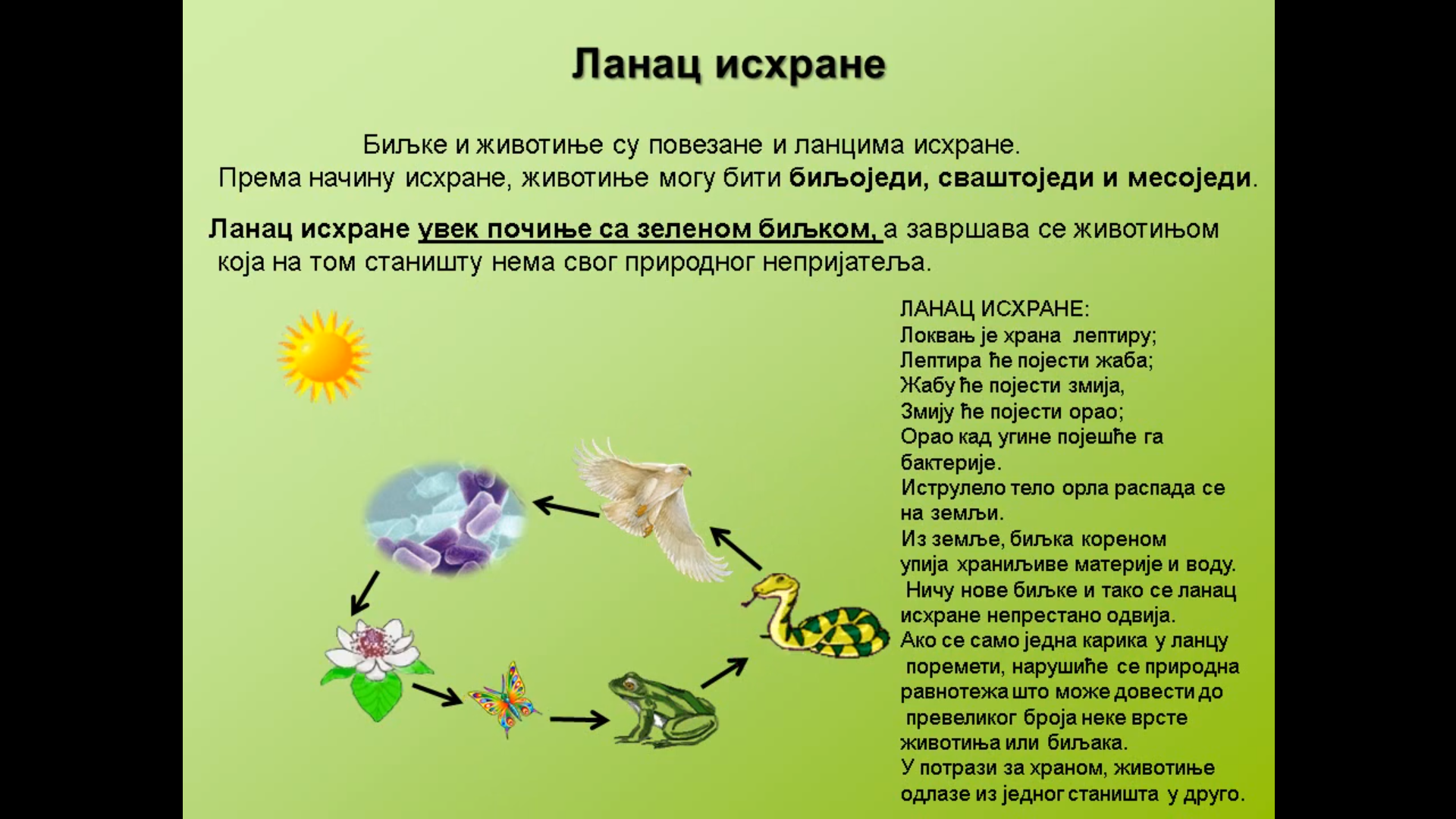 разлагачи
потрошачи
произвођачи
Састављање ланца исхране – Прилог 2
Постоје више врста станишта , а разликују се :
По начину настанка и могу бити:
       а) ПРИРОДНА СТАНИШТА  која су настала природним путем;
        б) КУЛТИВИСАНА СТАНИШТА  која су настала тако што их човек уређује и   обезбеђује услове само за биљке и животиње које гаји.
2)    По месту настанка станишта могу бити:а) КОПНЕНА СТАНИШТА су она станишта на којима биљке и животиње живе на земљишту или у земљишту;б) ВОДЕНА СТАНИШТА су она станишта на којима биљке и животиње живе у води.
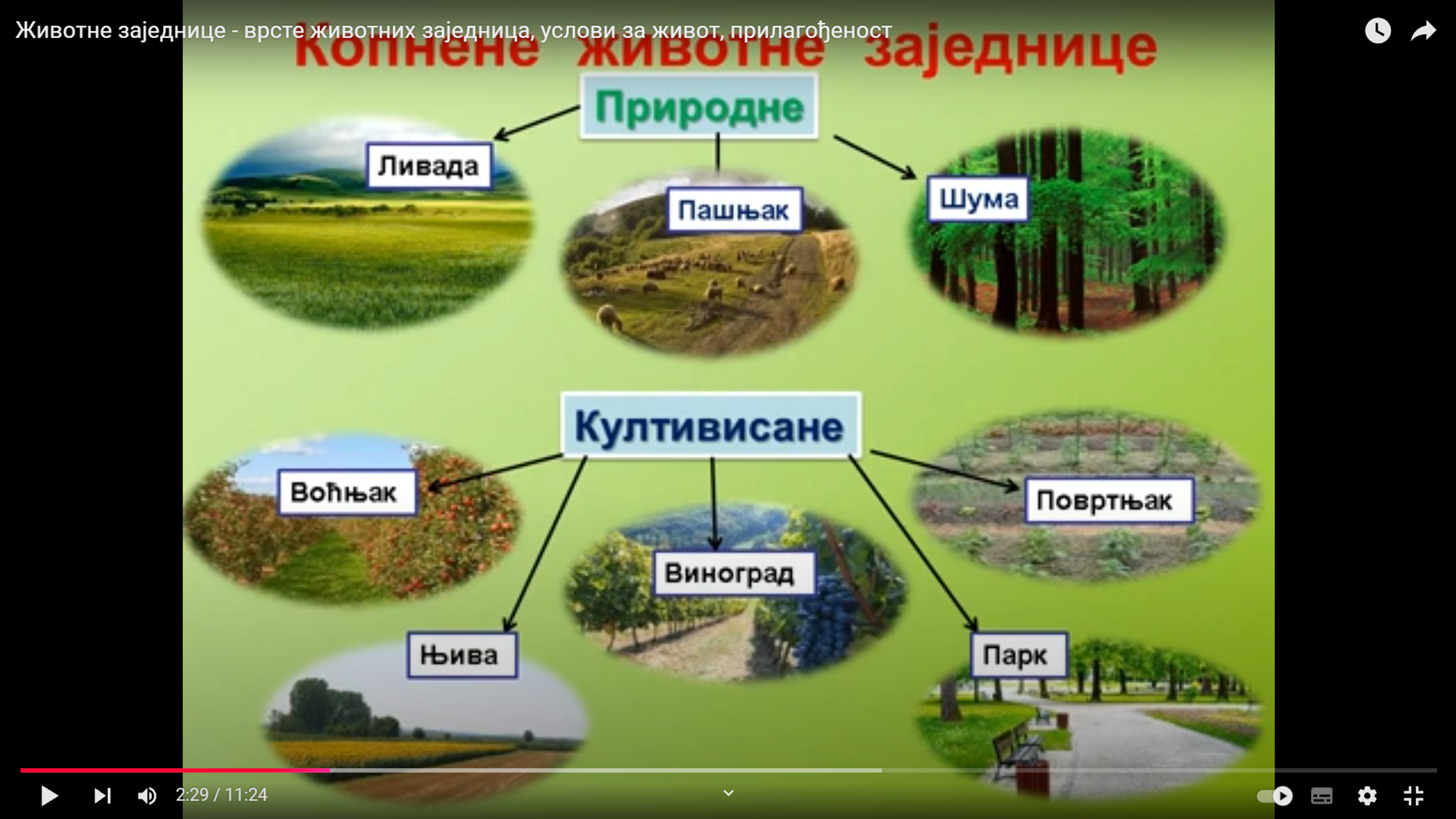 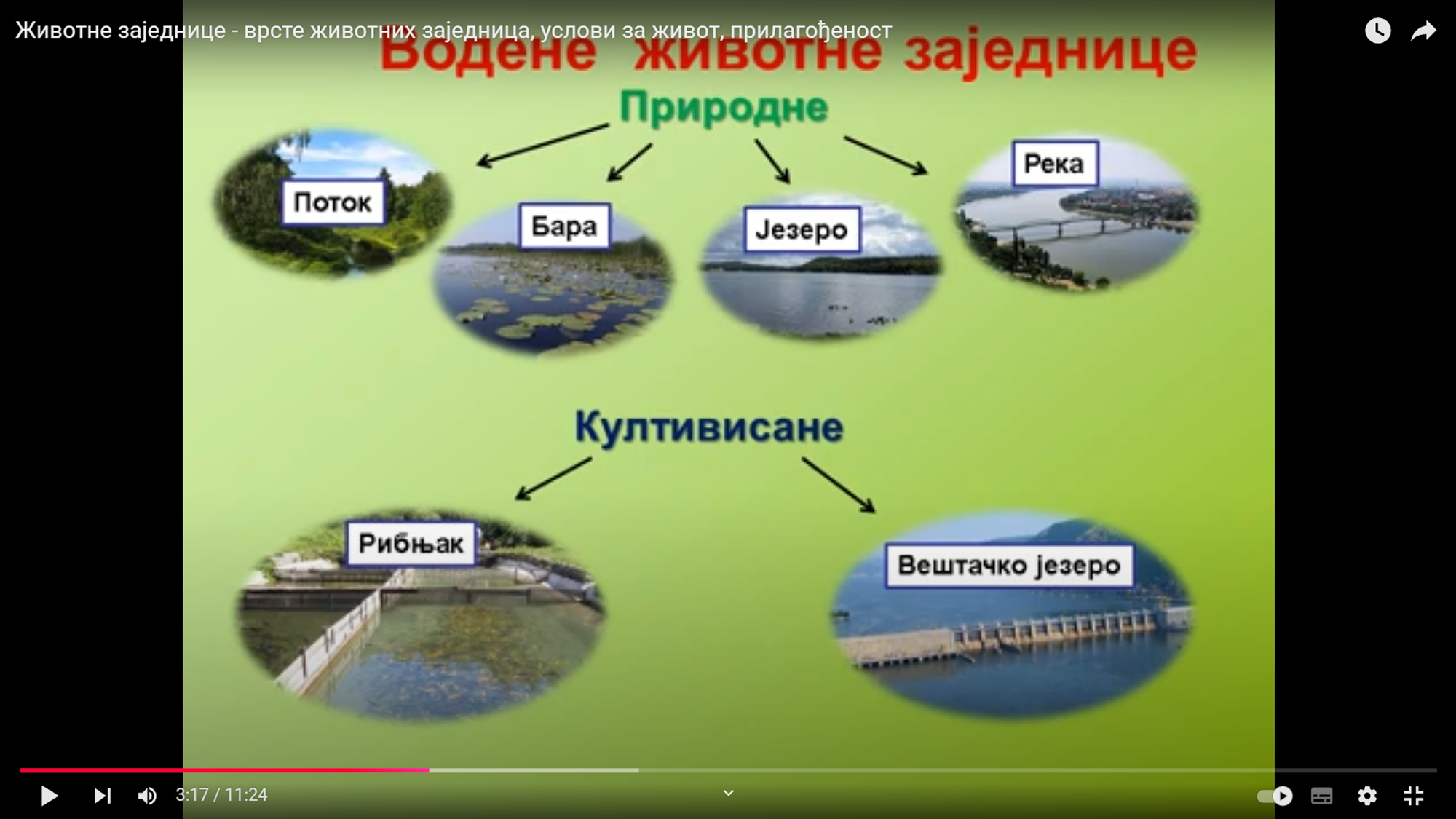 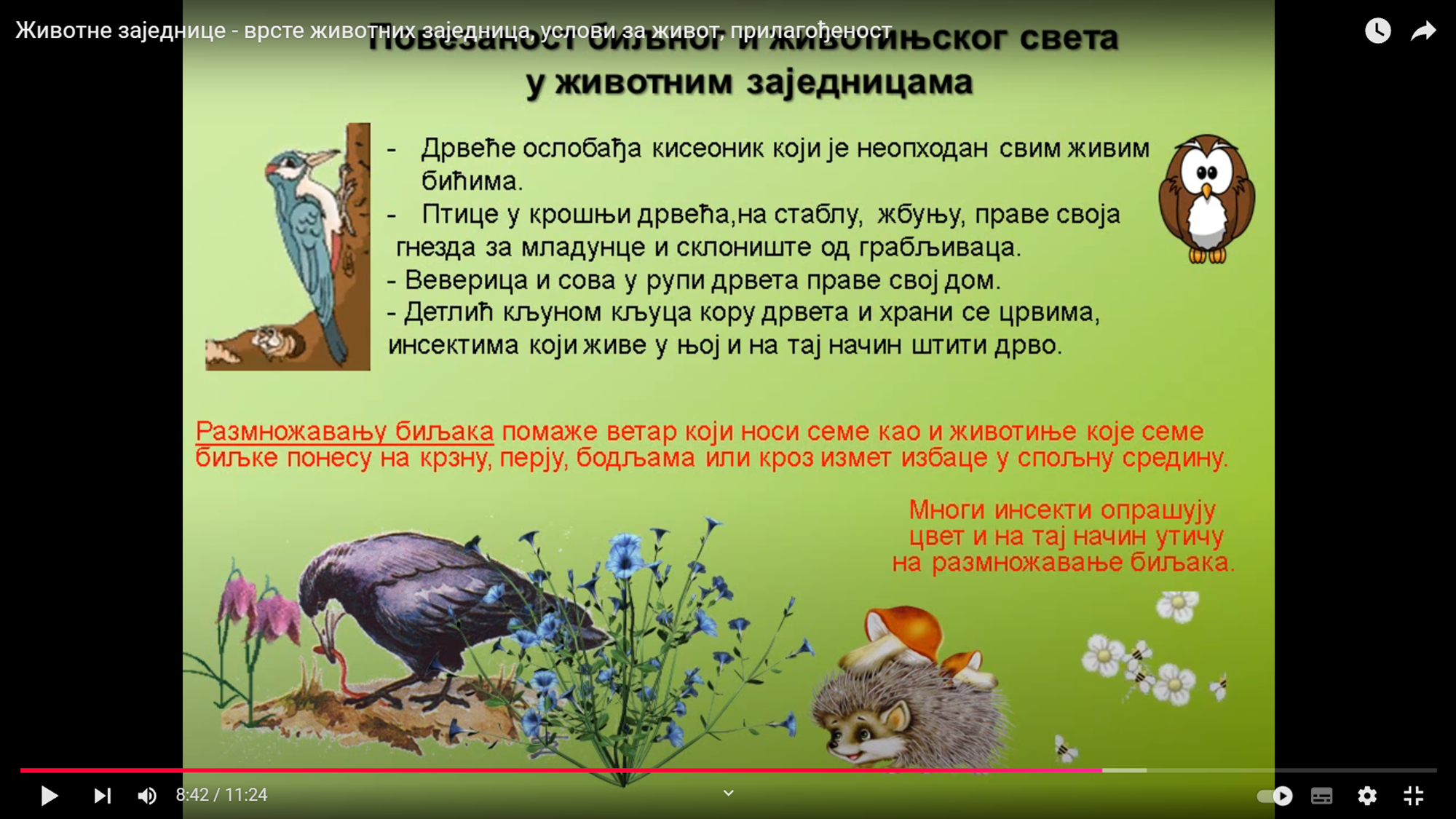 https://s3-eu-west-1.amazonaws.com/klett-video/player/index.html?video=izzi_23_24/pid3_vid10/stream
Нтц игра: Одржавање природне равнотеже